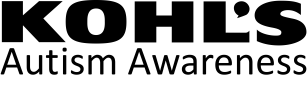 Write the Title Here
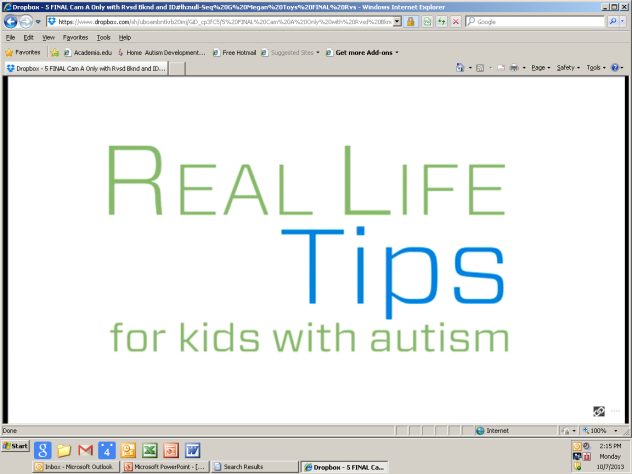 www.childrens-specialized.org/KohlsAutismAwareness
Enter text here…
1
Enter text here…
2
Enter text here…
3
Enter text here…
4
Enter text here…
5
Enter text here…
6
Enter text here…
7
Enter text here…
8
Enter text here…
9
Enter text here…
10
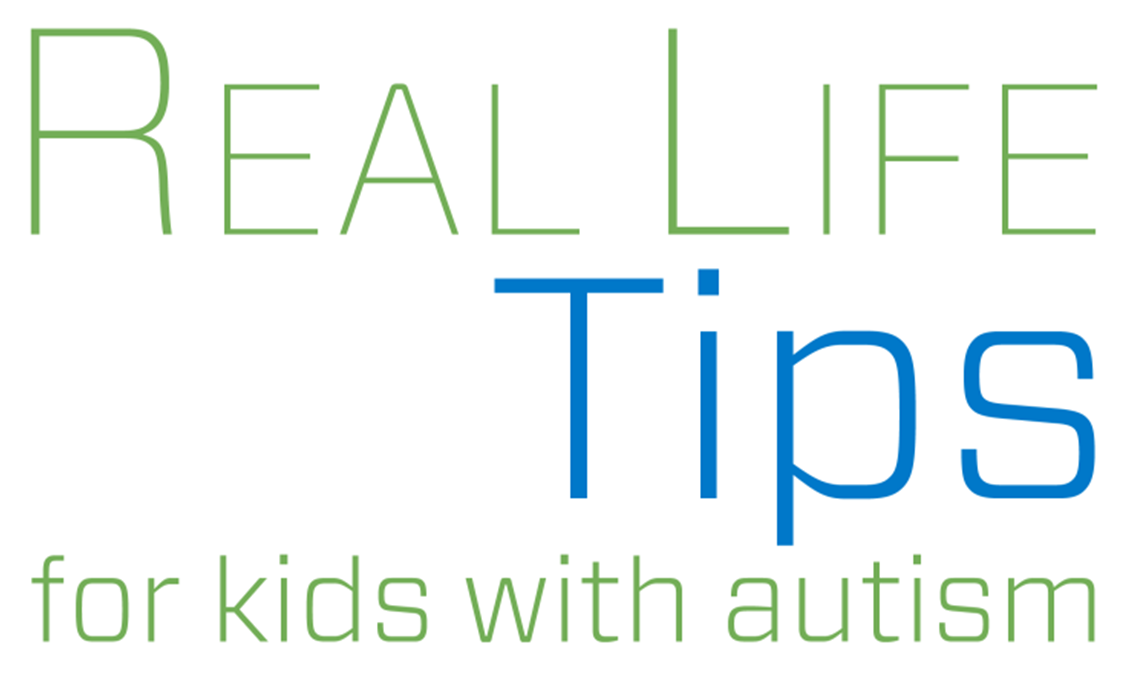 www.childrens-specialized.org/KohlsAutismAwareness
For more information about this program contact: KohlsAutismAwareness@childrens-specialized.org
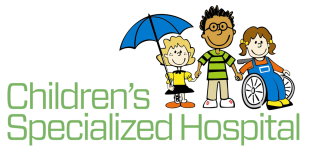 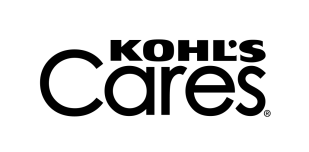 This autism education program is provided by Children’s Specialized Hospital through the generosity of Kohl’s Cares.
© 2014 Children’s Specialized Hospital